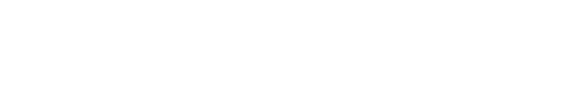 © 2012 Snack Music Productions
There is One
Who loves you and adores you

There is One
Who never gives up on you
There is One
One that you can run to

There is One
Who'll always be there for you

There is One
God’s the One
God’s the One
Who loves you and adores you

God’s the One
Who never gives up on you
God’s the One
One that you can run to

God’s the One
Who'll always be there for you

God’s the One
God’s the One
He loves you and adores you
He never gives up on you
He’s the one that
you can run to
Who’ll always be there for you
He loves you and adores you
He never gives up on you
He’s the one that
you can run to
Who’ll always be there for you
God’s the One
God’s the One
Snack Music